Agile Coaching 
Self-Assessment
You can download the detailed Agile Coaching Growth Wheel Here
Agile/ Lean
Principles
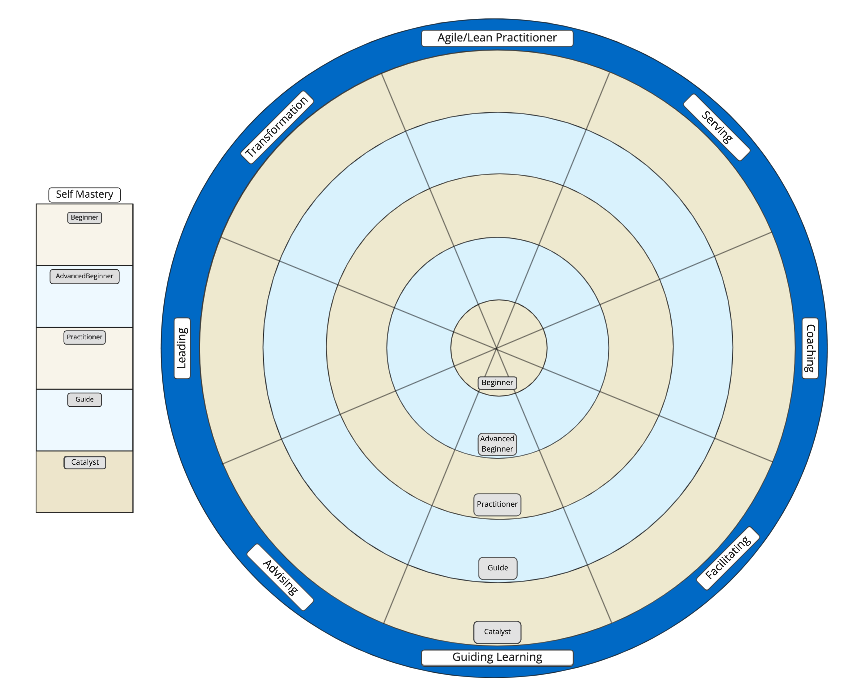 Agile Frameworks
Instructions
Org Design
Serving the Business
Serving the Team
Copy this Google Slide Deck to your GDrive account or download as a PowerPoint deck. 
Review the definition for Self-Mastery and the eight competency areas on slide 3. 
Using the Dreyfus scale on slide 4, assess your skills in the skill areas for each of the competencies. 
Further refine the assessment of your skills in the specific sub-competency of Serving > Serving the Business on slides 5-11.
Org Change
Beginner
Visionary
Coaching Systems
Advanced Beginner
Practitioner
Role Model
Coaching Skills
Beginner
Guide
Coaching Attitude
Partnering
Advanced Beginner
Catalyst
Create the Right Env.
Practitioner
Managing an Engagement
Self
Mastery
Guide
Guiding the Process
Mentoring
Teaching
Giving Advice
Catalyst
The Competencies
Active Competencies
Neutral Competencies
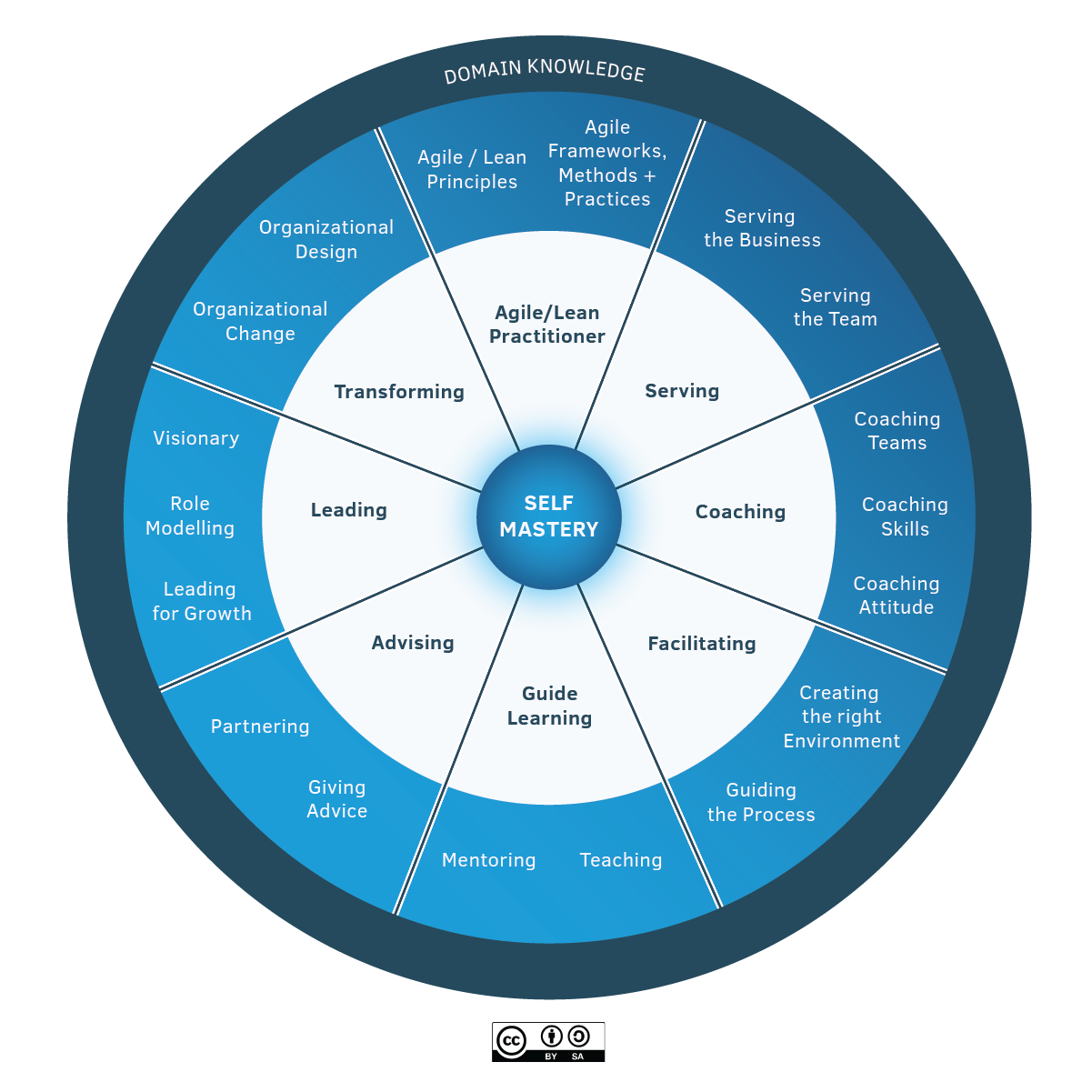 Serving: is about being concerned with the needs of the team or business over your own agenda. They do this from the stance of Servant Leadership which focuses primarily on the growth and well-being of the team or business and the communities to which they belong. 

Coaching: is partnering with a person, team, or organization (client) in a creative process to help the client to reach their goals by unlocking their own potential and understanding. A coach is able to accept the client as a whole and capable, and serve their agenda ethically.

Facilitating: increases the effectiveness of a group of people to align in a collaborative way, to interpret their context, and mutually identify the most valuable outcomes desired. A facilitator has the skills to create a neutral environment of openness, safety, and innovation in a group setting.

Guide Learning: is about effectively growing an individual, a group, or a team’s skills and enabling them to be competent and resourceful. With this competency, you choose the most effective learning method to help the learner achieve their learning objectives and inspire future learning.
Agile/Lean Practitioner: has a deep and tacit understanding of the principles behind Agile and Lean and has experience in working with frameworks and practices of Agile and Lean.

Transforming: is guiding sustainable change that will allow the individual teams and the organization to be more effective and learn how to change for themselves through leading, facilitation, coaching, facilitating learning, and advising.

Leading: is about being the change you want to see to make the world a better place. As a leader, you are capable of catalyzing growth and inspiring others to realize the shared vision.

Advising: is the ability to bring your experience, insights, and observations to guide the client towards a shared understanding of the value that can help them to achieve sustainable success, even after you have moved on. As a trusted adviser, you are invested in the success of the client, creating a long-term and sustaining relationship with the client.
The Core
Self Mastery: 
At the heart of great agile coaching is the need to invest in yourself through learning and reflection and take care of your wellbeing. Self-mastery starts with a focus on yourself, having the emotional, social, and relationship intelligence to choose how you show up in any given context.
Joel Bancroft-Connors: Twitter- @joel_gc LinkedIn- /joelbc
Measuring Your Progress
Agile Growth Wheel Competency Stages
Dreyfus Model of Skill Acquisition
Beginner: A beginner in the use of Agile Coaching practices has only textbook knowledge with no practical experience. The beginner will typically adhere closely to defined rules or plans and work closely with a more experienced individual. 

Advanced Beginner: An advanced beginner has practical experience in the application of the Agile Coaching Growth Wheel competencies. At this level, an individual will be able to interpret and apply straightforward techniques with minimal support from a more experienced coach or mentor and be able to pair to undertake more complex tasks.

Practitioner: A practitioner can demonstrate working knowledge of all aspects of the Agile Coaching Growth Wheel. An Agile Coaching practitioner will be able to analyze and differentiate various solutions to apply in their work without close supervision and possess the planning skills required to enable them to deal with complex issues or resolve conflicting priorities

Guide: At the guide level, the individual has in-depth knowledge of the Agile Coaching Growth Wheel competencies. They will be able to synthesize coaching solutions from the existing bodies of knowledge within Agile/Lean and beyond, and tailor them to specific instances in all save the most complex or exceptional of situations and can effectively guide the work of others.

Catalyst: A Catalyst has a deep tacit understanding of the Agile Growth Wheel competencies. This individual will be able to modify or alter standards and develop new and innovative approaches to deal with unusual situations.
Is a model of how learners acquire skills through formal instruction and practicing. 

The model is based on four qualities of assessment. The ability of:
Recollection
Recognition
Decision
Awareness
Example Competency Area
Below is an example of what a detailed spoke on the Agile Coaching Growth Wheel will look like when completed. Use this to further refine your assessment of your skills in this specific sub-competency - Serving, Serving the Business.
Serving
While servant leadership is a timeless concept, the phrase “servant leadership” was coined by Robert K. Greenleaf in The Servant as Leader, an essay that he first published in 1970. In that essay, Greenleaf said:
 
“The servant-leader is a servant first… It begins with the natural feeling that one wants to serve, to serve first. Then conscious choice brings one to aspire to lead. That person is sharply different from one who is a leader first, perhaps because of the need to assuage an unusual power drive or to acquire material possessions…The leader-first and the servant-first are two extreme types. Between them, there are shadings and blends that are part of the infinite variety of human nature.
 
The difference manifests itself in the care taken by the servant first to make sure that other people’s highest priority needs are being served. The best test, and difficult to administer, is: Do those served grow as persons? Do they, while being served, become healthier, wiser, freer, more autonomous, more likely themselves to become servants? And, what is the effect on the least privileged in society? Will they benefit or at least not be further deprived?” 

A servant-leader focuses primarily on the growth and well-being of people and the communities to which they belong. While traditional leadership generally involves the accumulation and exercise of power by one at the “top of the pyramid,” servant leadership is different. The servant-leader shares power and puts the needs of others first and helps people develop and perform as highly as possible.
 
Being a servant-leader is the very essence of agile coaching.
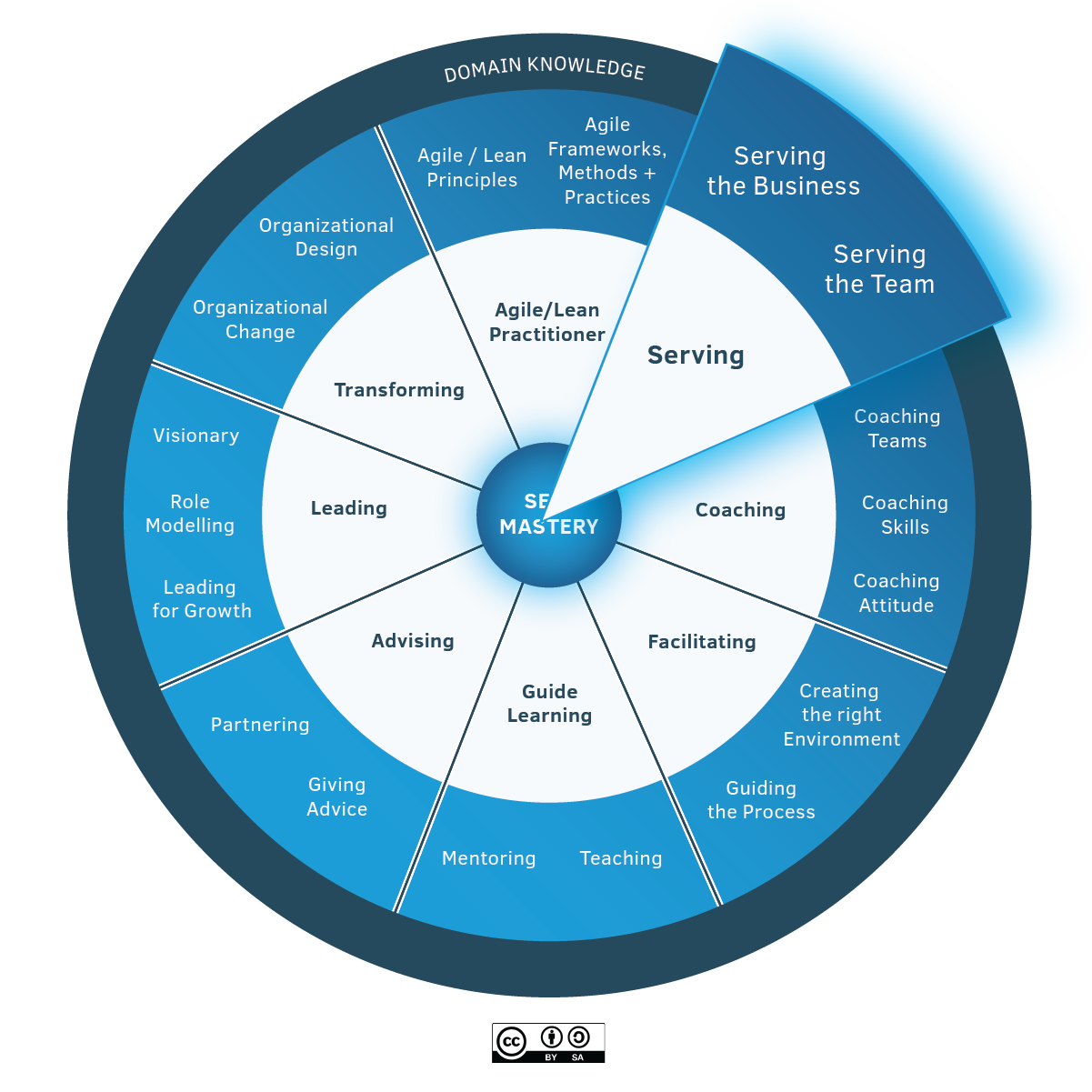 Example Competency Area
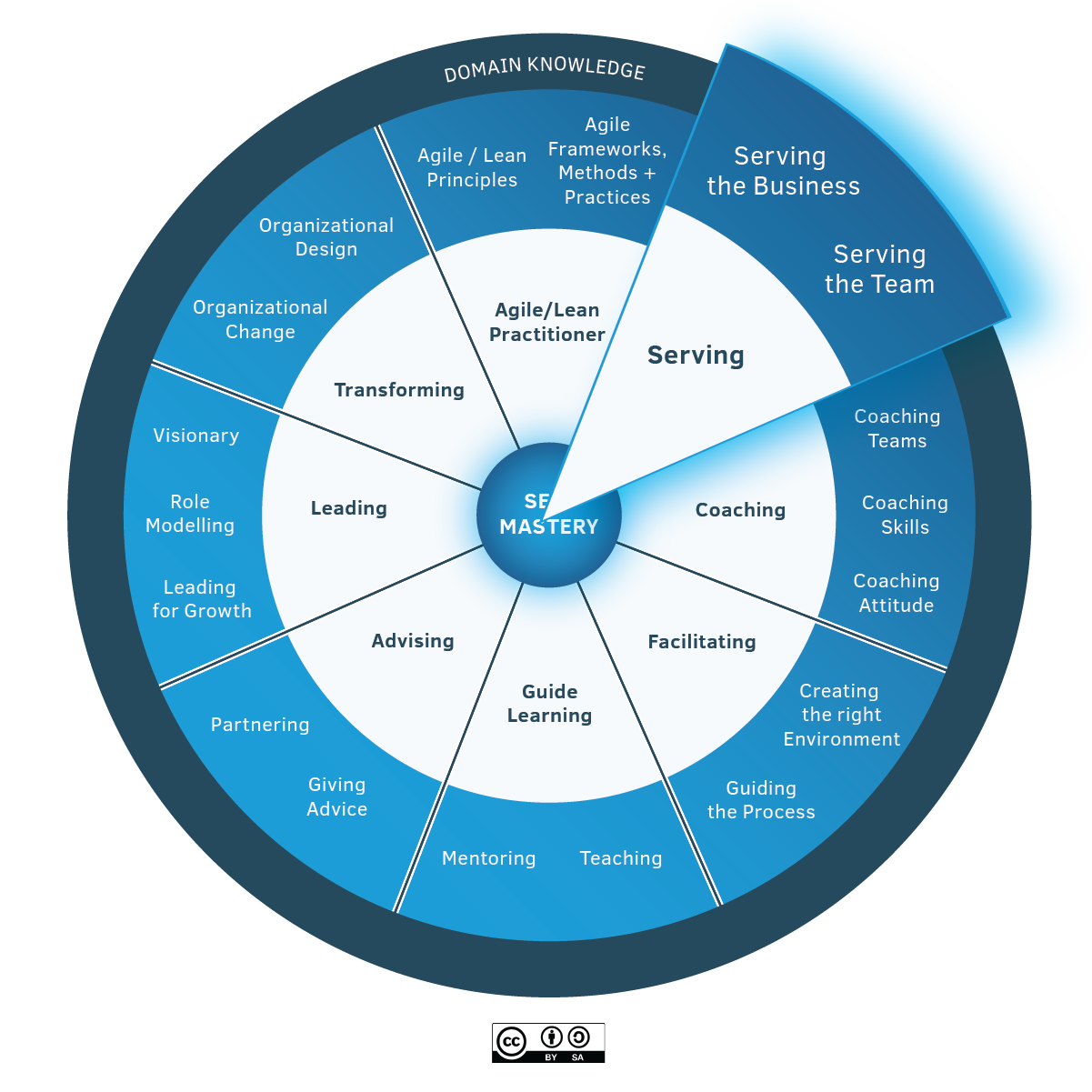 Serving the Business
The business we serve here includes users, customers, internal stakeholders, and anybody else who cares about what is being delivered.

Those in an agile coaching role help businesses delight their customers, through focusing on customer needs and using agile to accelerate learning and value delivery. They have the knowledge and skills that serve the business in several ways, including their ability to facilitate, teach, advise and support:

Understanding Customers - Customer Research and Product Discovery.
Purpose & Strategy - developing practical product strategies, product planning and forecasting, and product economics.
Managing the Backlog - differentiating outcome and output, defining value, ordering items, and product backlog refinement.
Supporting Business Stakeholders - supports the learning and growth of the Product Owner and other business stakeholders.
Serving the business - Beginner
Serving the business - Advanced Beginner
Serving the business - Practitioner
Serving the business - Guide
Serving the business - Catalyst
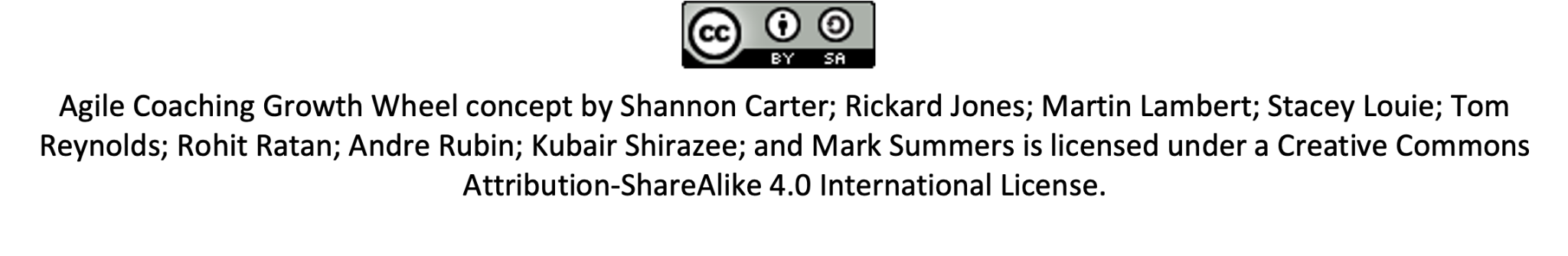 Let the Journey Begin!
Resource Library 
https://resources.scrumalliance.org
Find A Course Today 
https://www.scrumalliance.org/
courses-events/search